ОБОБЩЕНИЕ ПЕРЕДОВОГО ПЕДАГОГИЧЕСКОГО ОПЫТА
Передовой педагогический опыт – это опыт, позволяющий достигать хороших результатов в учебно-воспитательной работе при сравнительно  невысоких затратах сил, средств и времени.
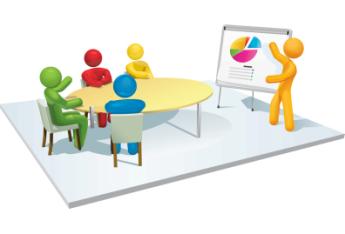 Предоставляются в электронном виде документы и материалы ППО:
решение об обобщении педагогического опыта работника (протокол или выписка из протокола методического объединения образовательного учреждения);
рекомендация администрации образовательного учреждения (справка по итогам деятельности или приказ);
материалы передового педагогического опыта работника МБ(А)ОУ , МБ(А)У ДО, МБ(А)ДОУ.

ОППО педагогических работников МБ(А)ОУ и МБ(А)У ДО  принимает  методист Лаптева Л.Н. 
(Lapteva1970@yandex.ru) в  срок до 22 апреля 2023 года.

ОППО МБ(А)ДОУ принимает методист Литвяк С.В. (gsml@bk.ru) в срок до 29 апреля 2023 года.
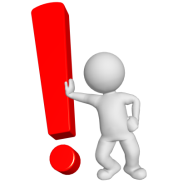 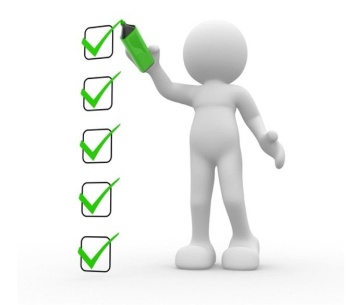 Что может  быть опытом?
алгоритмы учебных действий по предмету;
технология урока или элементы технологий;
авторская программа (учебная, воспитательная);
система методических приемов (набор упражнений, задач для усиления чего-либо);
эффективные средства обучения (пособия, карточки, тренажеры);
реализация принципов обучения (креативности, комфортности, вариативности и др.)
эффективная система оценки знаний и др.
Авторами (претендентами на обобщение) инновационного и передового опыта могут выступать:
педагогический коллектив МБ(А)ОУ, МБДОУ, МБ(А)ОУ ДОД;
творческие профессиональные объединения педагогов;
руководитель, заместитель руководителя учреждения образования;
педагогические работники
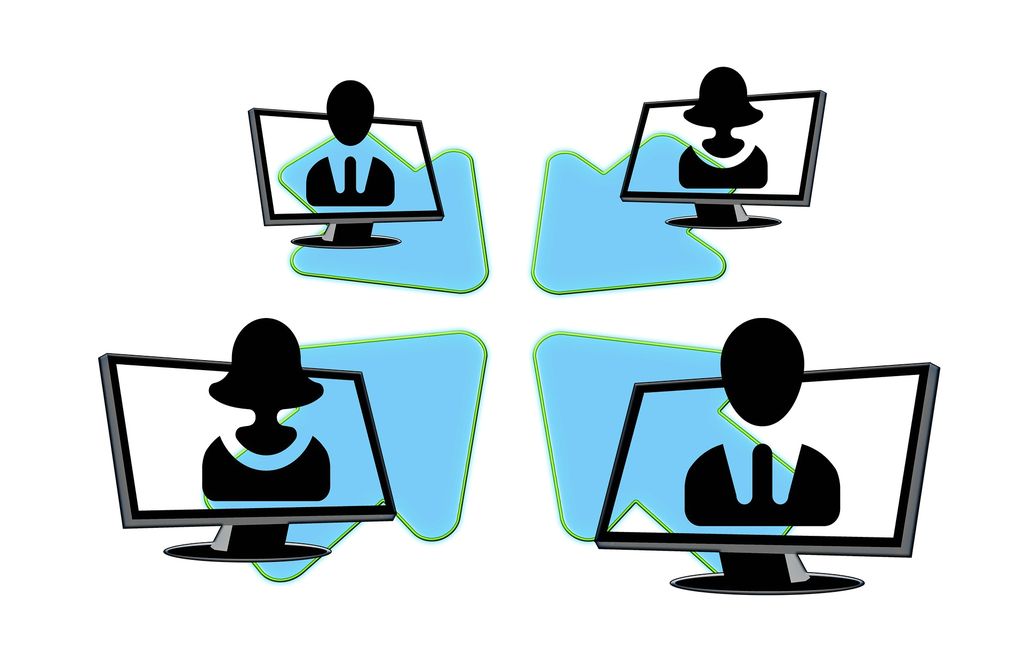 СХЕМА ОПИСАНИЯ ППО
титульный лист;
информационный лист;
аннотация;
оглавление (содержание);
введение;
основная часть;
заключение;
литература;
приложение (составляется при необходимости).
Титульный лист содержит
наименование образовательного учреждения
заглавие (краткое и информативное название представляемого материала);
Ф.И.О., должность того, кто представляет материал;
Ф.И.О., должность того, кто обобщил материал;
год представления материала.
Информационный лист содержит
Ф.И.О. авторов (группы авторов).
Образование. Какое, когда окончил учебное заведение.
Педагогический стаж. Квалификационная категория.
Награды.
В чем и как выразился педагогический успех в его работе.
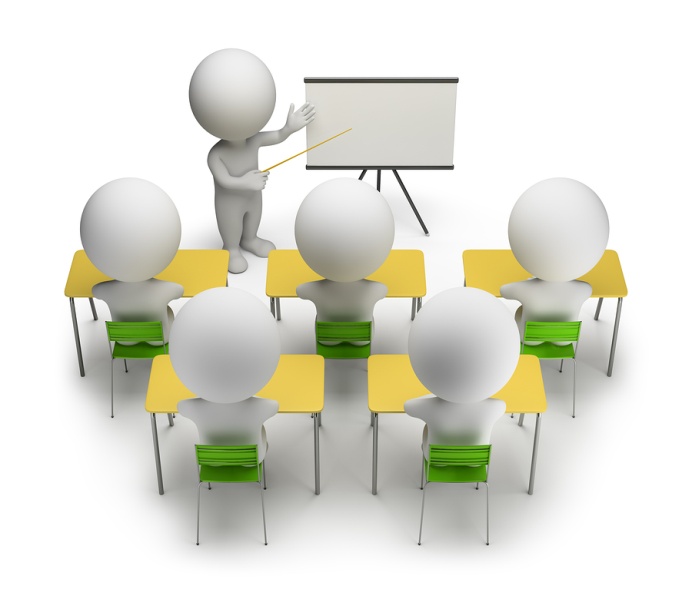 Аннотация. Это сокращенное (на 1/3 страницы) изложение содержания материала об опыте в следующей последовательности:
представление автора (ов), составителя;
основное содержание материала об опыте;
читательское назначение материала.
Оглавление (содержание). Дает развернутый перечень всех рубрик (разделов, глав, параграфов) , должно отражать основные аспекты рассматриваемой в работе проблемы.
Введение. Указываются актуальность рассматриваемого опыта, тема, предмет материала, сформулированные в заглавии. Необходимо доказать научно-практическую значимость, проблематичность представленного опыта, его перспективность, значение для совершенствования учебно-воспитательного, воспитательно-образовательного процесса. Отразить теоретическую базу опыта, область научных положений откуда исходит данный опыт. Введение не должно повторять аннотацию. 
Основная часть. Дается изложение рассматриваемого опыта работы, освещаются существующие подходы и пути их решения. При описании опыта в частных и общих выводах и их обоснований должно проявиться авторское отношение к нему.
Заключение. Содержит сведения о фактическом состоянии проанализированной проблемы. Здесь прослеживаются причинно-следственные связи между используемыми педагогом средствами и полученными результатами. В заключительной части могут быть даны выводы и рекомендации, а также прогнозы, отражающие перспективы развития данного опыта. 
Литература. Список литературы, используемой в работе.
Приложение. Составляется при необходимости. Таблицы, примеры, материалы справочного характера и пр.
У каждого учителя  должен быть обобщенный опыт.
Это стимулирует учителя к новому творчеству, к профессиональному росту.
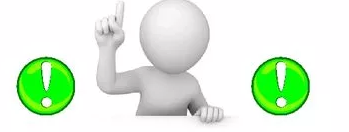